The Carers (Scotland) Act 2016
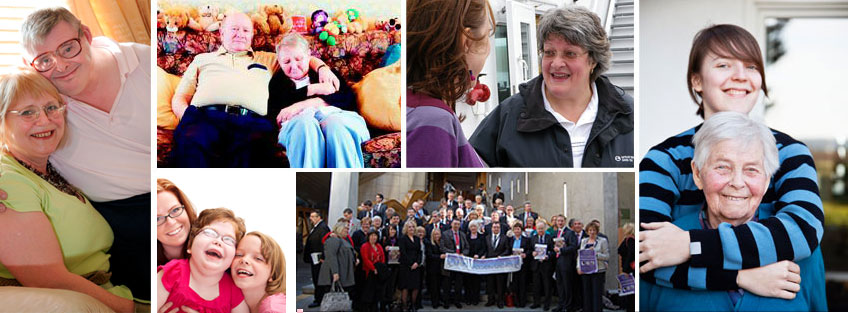 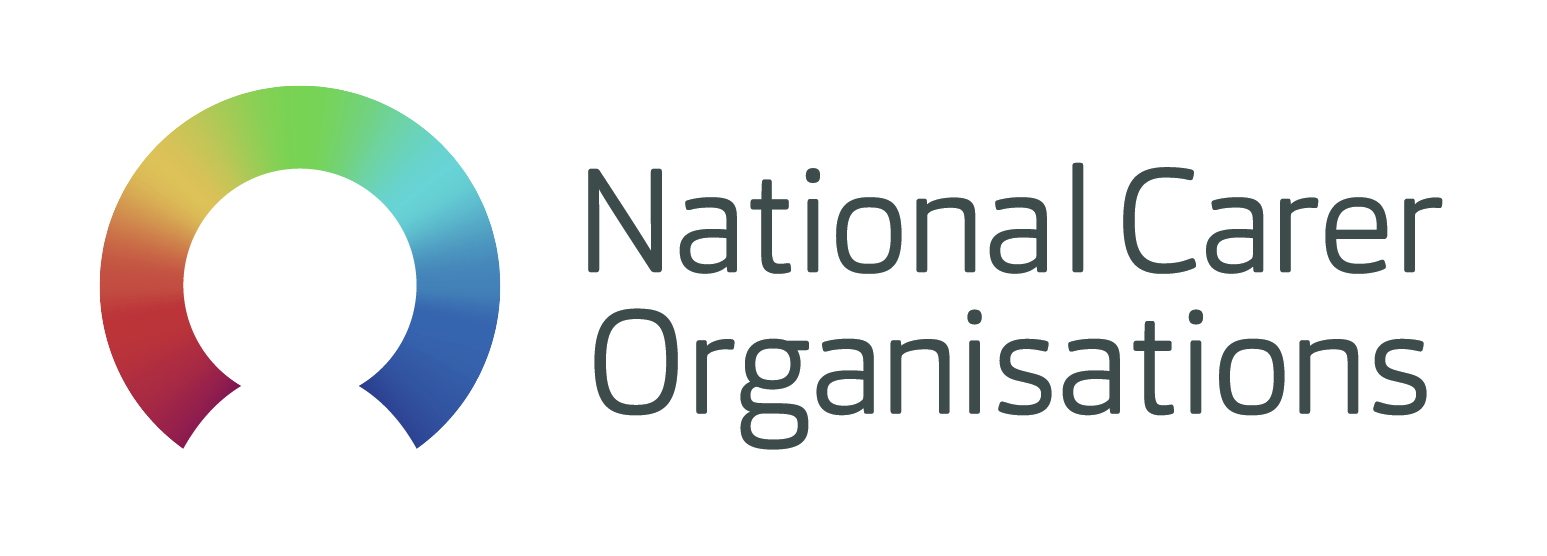 [Speaker Notes: The Carers Act became law in Scotland on 1 April 2018. 

There are currently an estimated 788,000 people in Scotland who are caring for a relative, friend or neighbour. This includes 44,000 who are under the age of 18 and the purpose of the Carers Act is to ensure better and more consistent support unpaid carers across Scotland. 

To do this the Act enhances the rights of unpaid carers in order that they can continue to care, if they are able and willing to do so, and can have a life alongside caring. 

The next few slides provide a brief overview of some of the key elements of the Act and what this means.]
The Carers (Scotland) Act- The key message
Why supporting carers matters

To protect carers’ health and wellbeing
To enable carers to care if they are willing and able
So that more people can be cared for at home
Carers are essential to the health and social care sector, and
Supporting carers supports human rights & the economy
https://www.sharedcarescotland.org.uk/wp-content/uploads/2015/11/Carers-Act-Implementation_engagement-event.pdf
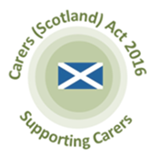 Main provisions in the Carers ActDefinition of a carer
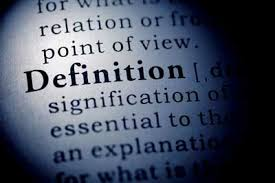 A broader definition of a carer: removal of ‘regular and substantial’
[Speaker Notes: One of the key changes that has come about as a result of the Carers Act is the broadening of the definition of a carer. A carer is defined as anyone who provides – or intends to provide care for another individual. Significantly, the ‘regular and substantial test’ has been removed, meaning that if a person considers themselves to be a carer, or intends to become a carer in the future, then they are identified as one. 

A young carer is defined as someone up to the age of 18, as long as the young person is in school education.]
Main provisions in the Carers ActAdult Carer Support Plan/Young Carer Statement
Similar to Carers Assessment

Anyone can request a Plan/Statement

Must include information on Emergency and Future Planning

Outcomes-based
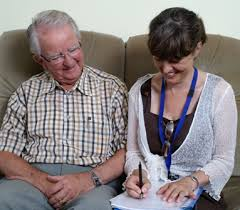 [Speaker Notes: Carers now have the right to be given, or to request an Adult Carer Support Plan (ACSP). For young carers this is called a Young Carer Statement (YCS). 

These are similar to what was previously termed a Carers Assessment, however it is not reliant on a cared-for person receiving a service. 

Each local authority will have their own way of producing an Adult Carer Support Plan, however it must cover a number of key areas including :

the extent of the care provided, the nature of this care, and how the impacts it has on the carers wellbeing, 
how willing a carer is to continue their role, 
what outcomes the carer wishes to work towards,
information about the support required to meet those outcomes, and when the plan should be reviewed. 

It must also cover emergency and future plans, and whether support should include a short break from caring/regular planned breaks from caring.]
Main provisions in the Carers ActInformation and advice
Duty to ‘establish & maintain’ an information and advice service

Duty to provide information on:
Carers Rights Charter
Support services
Emergency and future planning

Service to include carers who have been bereaved
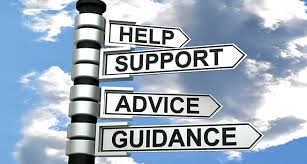 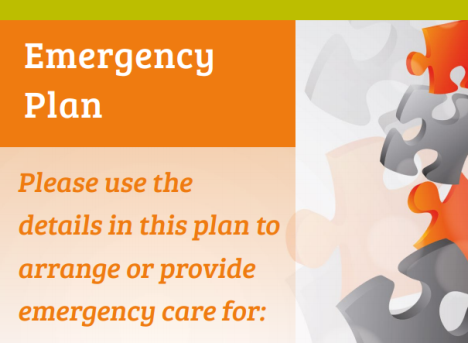 [Speaker Notes: The duty to provide information and advice is a key area of the Carers Act. 

Under the legislation local authorities have a new duty to establish and maintain an information and advice service. This service is not just open to carers who meet local criteria to receive support services, but is open to all those who consider themselves to be carers. 

It is likely that in many areas these information and advice services will be provided by third sector organisations' commissioned to do so by the relevant local authority or Health and Social Care Partnership. Organisations providing these services could include carers centres, or third sector interface organisations.]
Main provisions in the Carers ActBreaks from caring
Must consider whether the support should take the form of or include a short break

Must prepare and publish a short breaks services statement

Local authorities must promote a wide range of breaks

Short breaks need to be provided on a ‘planned basis’
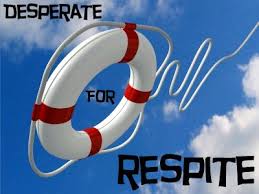 [Speaker Notes: The Carers Act places new duties on local authorities regarding short breaks services, sometimes known as respite services. 

All local authorities must prepare and publish a short breaks services statement by 31 December 2018. These will set out information about short breaks services available for local carers and cared-for persons. 

In addition to this information provision, there is also a duty on the local authority to consider whether or not the support a carer needs should take the form of, or include a short break. There is also the duty to consider whether regular, planned breaks should be provided.]
Main provisions in the Carers ActDuty to support carers
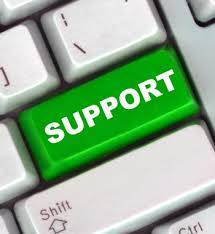 Duty to support carers who meet eligibility criteria

Power to support carers in a preventative manner who do not meet eligibility criteria
[Speaker Notes: The Carers Act places a duty on local authorities to support carers who meet eligibility criteria. These eligibility criteria will be set locally however, local authorities also have the power to support carers who don’t meet eligibility criteria in a preventative manner, and the information and advice services are available to all.]
Main provisions in the Carers ActInvolving carers in care planning for the person they care for
Local authorities have a duty to take account of the views of carers when assessing the needs and planning the care of the person they care for
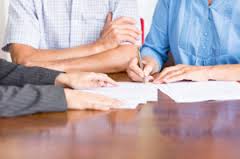 [Speaker Notes: Needs some text here]
Main provisions in the Carers ActInvolving carers
Local authorities must involve carers in the development, planning and evaluation of services that support carers
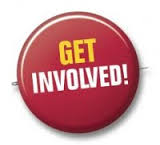 [Speaker Notes: The views of carers are also to be considered in the planning and evaluation of services that support carers, including local carer strategies, as there is a duty for local authorities and health boards to ‘take such steps as they consider appropriate’ to involve carers and carer representatives.]
Main provisions in the Carers ActHospital discharge
Carers must be informed and involved on the process of hospital discharge
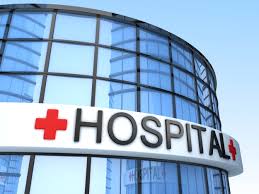 [Speaker Notes: Hospital discharge is also covered by the Act as a duty has been placed on health boards to inform the carer and to invite their views, which must be taken into account, before a cared-for person is discharged from hospital.]
The Carers Act – What’s next?
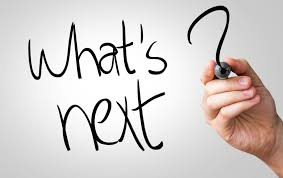 [Speaker Notes: The Act has been implemented as of 1 April. However, elements such as the Short Breaks Services Statements have not to be in place until 31 December. 

Scottish Government Carers Policy Group is continuing to work on monitoring and evaluating the impact of the Act.  This includes collecting a range of information from local authorities to help them understand how the legislation is impacting on carers, and the various services that support them.

Consultation now live at 
https://consult.gov.scot/health-and-social-care/carers-strategic-policy-statement]